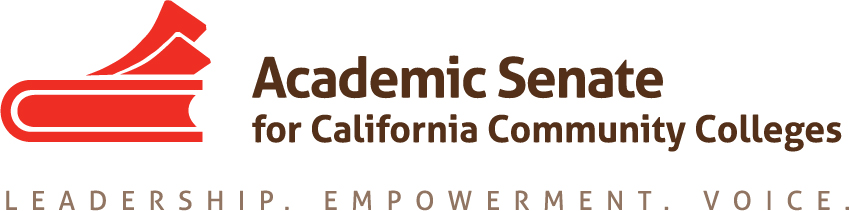 Using Design Standards in Online Education to Address Equity Gaps
Cheryl aschenbach, ASCCC north representative
Cynthia Reiss, West Valley College
LeBaron Woodyard, Dean, Educational Programs and Professional Development, CCCCO
Overview
Online Education, Success, and Equity
Designing Online Courses for Success
Online Education Initiative (OEI) and CCC Tools
ASCCC Curriculum Institute – July 2017
Distance education is primarily online
In the past 10 years, distance education course sessions have been growing.
Internet-based course sessions were the primary mode of instruction
In 2015-16, 94% of all distance education courses were internet-based
7% Synchronous
87% Asynchronous
3
Distance Education enrollment is up
Percent of total headcount that are DE increased 11%
24%
35%
NOTABLE MILESTONE: As of 2014-15, Hispanics have outnumbered Whites in distance education enrollments.
4
Closing the Student Success gap between Traditional and Distance Education
70%
67%
64%
55%
12% Difference
6% Difference
5
Success rates by gender from 2005 to 2015
Both female and male students improved their success rate over time.
More than half successfully completed their courses.
Females had slightly higher success rates than males. (The difference is only 1%)
*NOTE: y-axis is truncated
6
Success Rates by Ethnicity from 2005 to 2015
All Ethnicities improved over time.
In 2015:
Asian/Pacific Islanders had the highest success rates (69%) followed by Whites (67%) then Filipino (63%).
The lowest success rates are with Black/African American students (48%) followed by Native Americans (55%) and then Hispanics (58%)
Students who selected more than one ethnicity were slightly above Hispanics.
*NOTE: y-axis is truncated
7
Online Education, Success, and Equity
Source: CCCCO Datamart for all credit, internet-based courses
ASCCC Curriculum Institute – July 2017
Online Education, Success, and Equity
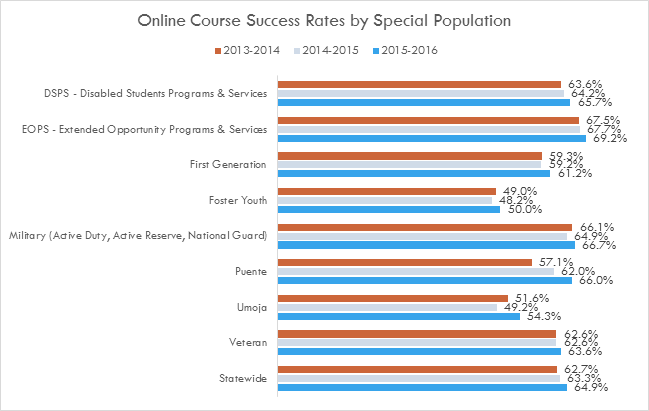 Source: CCCCO Datamart for all credit, internet-based courses
ASCCC Curriculum Institute – July 2017
Success Rates by Disability from 2005 to 2015
Success Rates by Disability also had an overall positive improvement over time.
Developmentally Delayed Learners had the highest improvement (20%), with Hearing Impaired students close behind (19%). 
As of 2015-16, success rates for students with disabilities range from 54% to 64%.
10
Conclusion: There’s room for improvement with the right tools for success
11
Online Education, Success, and Equity
Students who enroll in at least one online course are quite different from those who opt for an entirely face-to-face schedule (Jaggars 2012). 
As one might expect, students in online courses are older, more likely to have dependents, and more likely to be employed full-time. 
They are also more advantaged: they are less likely to be ethnic minorities, less likely to be low-income, and less likely to be academically underprepared at college entry. 
In part, these students’ inclination to enroll in online courses could be rooted in their greater comfort with, and access to, computers and technology. 
The “digital divide” is still very real in the United States. 
A 2013 Federal study found that only 55 percent of African American households and 56 percent of Hispanic households (compared with 74 percent of white households and 81 percent of Asian American households) and 58 percent of rural households (compared with 72 percent of urban households) had broadband Internet at home (US Department of Commerce 2013, 26)


Source: Jaggers (2014). “Democratization of Education for Whom? Online Learning and Educational Equity.”  Association of American Colleges & Universities. http://www.aacu.org/diversitydemocracy/2014/winter/jaggars
ASCCC Curriculum Institute – July 2017
Online Education, Success, and Equity
Two large-scale studies examined outcomes for tens of thousands of students enrolled in hundreds of thousands of courses at fifty-seven community colleges in Virginia and Washington State. 
Do some types of students perform even better in online than in face-to-face courses, while others struggle? 
Looking separately at different types of students (based on ethnicity, gender, age, and previous academic performance) and different academic subject areas, all subgroups tended to perform worse in online courses.
Some students—in particular, males, African American students, and students with lower levels of academic preparation—had much more difficulty in online courses than they did in face-to-face courses. 
These results are consistent with smaller-scale studies suggesting that the gap between online and face-to-face outcomes is wider among males, students with financial aid, those with lower prior grade point averages, and Hispanic students

Source: Jaggers (2014). “Democratization of Education for Whom? Online Learning and Educational Equity.”  Association of American Colleges & Universities. http://www.aacu.org/diversitydemocracy/2014/winter/jaggars
ASCCC Curriculum Institute – July 2017
Online Education, Success, and Equity
Researchers followed up with a qualitative study of twenty-three online courses in Virginia, and interviewed faculty and a sample of enrolled students
Students told us that they received less instructor guidance, support, and encouragement in their online courses; as a result, they did not learn the material as well 
Relative lack of interpersonal connection and support may not be particularly problematic for highly confident, highly motivated, and high-achieving students.
However, low-income, ethnic minority, or first-generation students—that is, most community college students—are often anxious about their ability to succeed academically, and this anxiety can manifest in counterproductive strategies such as procrastinating, not turning in assignments, or not reaching out to professors for help (see, for example, Cox 2009). 
Accordingly, one might suspect that in order to support diverse students’ learning and achievement, online courses need to incorporate stronger interpersonal connections and instructor guidance than most currently do.


Source: Jaggers (2014). “Democratization of Education for Whom? Online Learning and Educational Equity.”  Association of American Colleges & Universities. http://www.aacu.org/diversitydemocracy/2014/winter/jaggars
ASCCC Curriculum Institute – July 2017
Designing Online Courses for Success
Develop interpersonal connections with students
Keeping classes small helps
Using technology can help
Don’t just use technology for the sake of using technology; it can widen the digital divide between students. Instead, instructors should leverage interactive technology tools in ways that make clear to students that they care about their students
In the qualitative study referenced earlier, when students discussed the value of technologies such as video- or audio-taped narrations, they mentioned not only the technologies’ intrinsic value in building skills (e.g., by visually walking the student through specific activities), but also the fact that the technologies personalized the instructor, allowing the student to see the instructor’s image and hear the instructor’s voice
Provide instructor guidance to students as a group and individually
Establish examples, how to guides, and clear descriptions of assignments and instructions. Use multiple types of delivery (text, image, video) when possible.
ASCCC Curriculum Institute – July 2017
Designing Online Courses for Success
Reframe considerations of student success; view data from an equity perspective
Success is not just due to hard work and dedication
Consider whether select students are disadvantaged by expectations or by the skills needed to successfully navigate the online course and complete assignments
Consider how the digital divide
Challenging assumptions
Universal Design for Learning (UDL)
First defined in the 1990s by David Rose, Ed.D. of the Harvard Graduate School of Education and Center for Applied Special Technology (CAST)
Access to learning should be increased by reducing physical, cognitive, intellectual, and organizational barriers to learning
Curriculum should provide
Multiple means of representation to give learners various ways of acquiring information and knowledge
Multiple means of expression to provide learners alternatives for demonstrating what they know
Multiple means of engagement to tap into learners’ interests, challenge them appropriately, and motivate them to learn
ASCCC Curriculum Institute – July 2017
Equity by Design:  Five Principles
America’s Unmet Promise: The Imperative for Equity in Higher Education, written in 2015 by researchers from The Center for Urban Education at University of Southern California, outlined Five Principles for Enacting Equity by Design:
Clarity  in language and goals 
Equity mindedness should be the guiding paradigm 
Equitable practice and policies should accommodate differences in the context of students’ learning
Enacting equity requires a continual process of learning, disaggregating data, and questioning assumptions about relevance and effectiveness.
Equity must be enacted as a pervasive institution- and system-wide principle.
ASCCC Curriculum Institute – July 2017
CCC & Online Education Initiative (OEI) Tools
Quest and Smarter Measure 
Readiness modules can help students understand the scope of skills and knowledge necessary for success in online courses
Personal assessments assist students in identifying their weaknesses or challenges relative to online courses
Canvas Student User Guides
User guides are available to students, but most students don’t know about them
Include a review of user guides as low-stakes assignments at the start of an online class to introduce their content and availability to students
Confer and Confer Zoom
Establish online office hours or introductory sessions hours via Confer or Confer Zoom
Use Confer or Confer Zoom for Q & A sessions before major assignments or exams
ASCCC Curriculum Institute – July 2017
[Speaker Notes: at one 
prof training / equity  
oei]
CCC & Online Education Initiative (OEI) Tools
@ONE
Professional development for online instruction, including online teaching certification, rubric alignment, peer review, Canvas, and more!
Instructor-led experiences, self-paced modules, and webinars
Professional Learning Network (prolearning.net)
Professional development for a wide variety of topics, which may include online instruction, cultural competency, and culturally responsive teaching
OEI Online Course Design Rubric
Statewide rubric for online course design
All OEI course exchange courses must meet rubric requirements
Training on rubric alignment and peer review using the rubric available through @ONE
ASCCC Curriculum Institute – July 2017
[Speaker Notes: at one 
prof training / equity  
oei]
OEI Design Standards Rubric
A. Content Presentation 
B. Interaction 
C. Assessment 
D. Accessibility 
E. Institutional Accountability
ASCCC Curriculum Institute – July 2017
Standard 1  : The instructor knows and understands current effective practices for online teaching that support student success, and can apply
 that knowledge to the design and implementation of his/her course. 
  The instructor can cogently discuss barriers to and support of student success within the online environment. 
  The syllabus and/or course materials include explicit policies and procedures, such as a communication policy, 
that address and support regular and effective contact; 
  The instructor incorporates tools and/or strategies to assess student readiness.

 Standard 2  : The instructor effectively uses a range of technologies tools--both within and outside of the Learning Management System--that 
support student learning and engagement. 
  The instructor incorporates tools that meet the content demands of the course; 
  The instructor uses a variety of tools for communicating with students, delivering 
content, assessing student learning, and analyzing effective teaching; 
  The instructor incorporates a variety of tools that meet the various learning needs 
of his/her students. 

Standard 3  : The instructor knows and understands the value of active learning, participation, and collaboration within the online classroom, 
and applies this knowledge to the design of his/her course. 
  The instructor incorporates a variety of tools that support interaction and community; 
  The instructor promotes active learning through collaborative activities; 
  The instructor facilitates and monitors appropriate student-student interactions; 
  The instructor fosters an environment that welcomes and engages each individual 
learner.
ASCCC Curriculum Institute – July 2017
Standard 4  : The instructor knows and understands the importance of teacher-student communication, and applies this knowledge in various ways within the course. 
  The instructor uses a variety of tools for contacting students; 
  The instructor models and facilitates appropriate communication; 
  The instructor sets clear expectations through course policies and well-written 
assignments with rubrics; 
  The instructor provides timely and useful feedback. 

Standard 5 : The instructor knows, understands, and facilitates legal, ethical, and safe technology use. 
  The instructor knows and follows guidelines for fair use, copyright, and 
acceptable use; 
  The content, grading, and feedback comply with FERPA guidelines; 
  The instructor discusses and incorporates Netiquette within the course. 

Standard 6  : The instructor knows and understands the implications of the Americans with Disabilities Act and section 508 of the Federal Rehabilitation Act, and ensures that course material is accessible. 
  The instructor provides a link to campus services, and/or discusses available services with the course; 
  The instructor includes accessible material, including multi-media; 
  The instructor is aware of accessibility issues with the LMS.
ASCCC Curriculum Institute – July 2017
Standard 7 : The instructor designs and utilizes a variety of formative and summative assessments to help students achieve the course learning objectives. 
  The instructor includes clear learning outcomes and explains the connection between these outcomes, course content, and assessments; 
  The instructor uses a variety of assessments appropriate to the objectives; 
  The instructor includes formative feedback and/or grading rubrics to help students 
achieve the learning objectives; 
  The instructor includes opportunities for self-assessment. 
Standard 8  : The instructor knows and understands methods for collecting data regarding student learning, and uses this data to modify teaching and course content. 
  The instructor uses course tools and tracking data to monitor student participation and performance; 
  The instructor uses feedback from quizzes and assignments to modify content delivery and/or activities. 
Standard 9  : The instructor participates in ongoing professional development. 
  The instructor attends workshops and/or conferences to stay current in distance education trends, theories, and tools; 
  The instructor belongs to professional organizations or groups to maintain subject- matter expertise. 
Standard 10   : The instructor is able to arrange media and content that supports student learning, success, and progression through the course. 
 The instructor explains to students how they should proceed through the course;
 The instructor appropriately and effectively uses tools within the LMS;
 The instructor can create and modify content within the LMS.
ASCCC Curriculum Institute – July 2017
Resources
RP Group Study, Student Success (Re)defined
http://rpgroup.org/student-support

Online Learning Study – Differences across types of students and subject areas
http://ccrc.tc.columbia.edu/publications/adaptability-to-online-learning.html

http://www.aacu.org/diversitydemocracy/2014/winter/jaggars

https://cue.usc.edu/equity-by-design-five-principles/
ASCCC Curriculum Institute – July 2017
Questions?Thank you!
Cheryl aschenbach           caschenbach@lassencollege.edu
Cynthia reiss			 cynthia.reiss@westvalley.edu